WELCOME TO WORSHIPAT TEMPLE BIBLE CHURCH
Wonder Of Your Love
Your love is higher 
than the mountain peaks
It calls me out as deep calls to deep
Your love is stronger 
than the weight of my sin
I am amazed again
Cause it’s higher, it’s deeper
It’s stronger than anything
I worship, You Jesus
For the wonder
Oh, the wonder of Your love
Your love it holds me 
Through the darkest night
It calls me out into Your glorious light
I’m hidden in the shadow 
of Your wings
Your love is saving me
Cause it’s higher, it’s deeper
It’s stronger than anything
I worship, You Jesus
For the wonder
Oh, the wonder of Your love
TEMPLE BIBLE CHURCH Used by Permission CCLI #78316
Our God is greater
Our God is stronger
God You are higher than any other
Our God is healer, awesome in power
Our God, our God
Into the darkness You shine
Out of the ashes we rise
There’s no one like You, none like You
Our God is greater
Our God is stronger
God You are higher than any other
Our God is healer, awesome in power
Our God, our God
And if our God is for us 
then who could ever stop us 
and if our God is with us 
then what could stand against
(repeat)
Our God is greater
Our God is stronger
God You are higher than any other
Our God is healer, awesome in power
Our God, our God
And if our God is for us 
then who could ever stop us 
and if our God is with us 
then what could stand against
(repeat)
Our God is greater
Our God is stronger
God You are higher than any other
Our God is healer, awesome in power
Our God, our God
TEMPLE BIBLE CHURCH Used by Permission CCLI #78316
Amazing Grace (my chains are gone)
Amazing grace how sweet the sound
That saved a wretch like me
I once was lost, but now I’m found
Was blind, but now I see
T’was grace that taught 
my heart to fear
And grace my fears relieved;
How precious did that grace appear
The hour I first believed
My chains are gone, 
I've been set free
My God my Savior has ransomed me
And like a flood His mercy rains
Unending love 
Amazing Grace
The Lord has promised good to me
His word my hope secures
He will my shield and portion be
As long as life endures
My chains are gone, 
I've been set free
My God my Savior has ransomed me
And like a flood His mercy rains
Unending love 
Amazing Grace
The earth shall soon 
dissolve like snow
The sun forbear to shine;
But God, who called me here below
Will be forever mine
Will be forever mine
You are forever mine
TEMPLE BIBLE CHURCH Used by Permission CCLI #78316
YOUR NAME
As morning dawns and evening fades
You inspire songs of praise
That rise from earth to touch Your heart
And glorify Your name
(repeat)
Your name
Is a strong and mighty tower
Your name
Is a shelter like no other
Your name 
Let the nations sing it louder
Cause nothing has the power to save
But Your name
Jesus in Your name we pray
Come and fill our hearts today
Lord give us strength
To live for You
And glorify Your name
Your name
Is a strong and mighty tower
Your name
Is a shelter like no other
Your name 
Let the nations sing it louder
Cause nothing has the power to save
But Your name
TEMPLE BIBLE CHURCH USED BY PERMISSION CCLI #78316
Stronger
There is love that came for us
Humbled to a sinner’s cross
You broke my shame and sinfulness
You rose again victorious
Faithfulness none can deny
Through the storm 
and through the fire
There is truth that sets me free
Jesus Christ who lives in me
You are stronger
You are stronger
Sin is broken
You have saved me
It is written
Christ is risen
Jesus You are Lord of all
No beginning and no end
You’re my hope and my defense
You came to seek and save the lost
You paid it all upon the cross
You are stronger
You are stronger
Sin is broken
You have saved me
It is written
Christ is risen
Jesus You are Lord of all
So let Your name be lifted higher
Be lifted higher
Be lifted higher
(repeat)
You are stronger
You are stronger
Sin is broken
You have saved me
It is written
Christ is risen
Jesus You are Lord of all
TEMPLE BIBLE CHURCH Used by Permission CCLI #78316
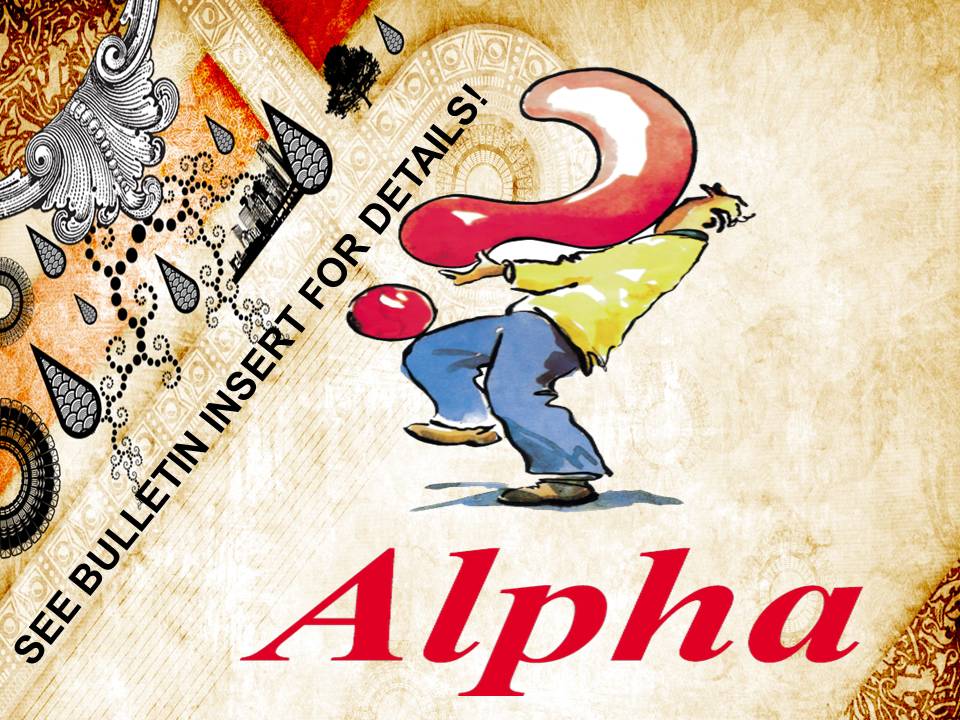 VOLUNTEERS NEEDED!See bulletin insert for details
Israel with desalvo
JOURNEY TO 
THE LAND OF THE BIBLE
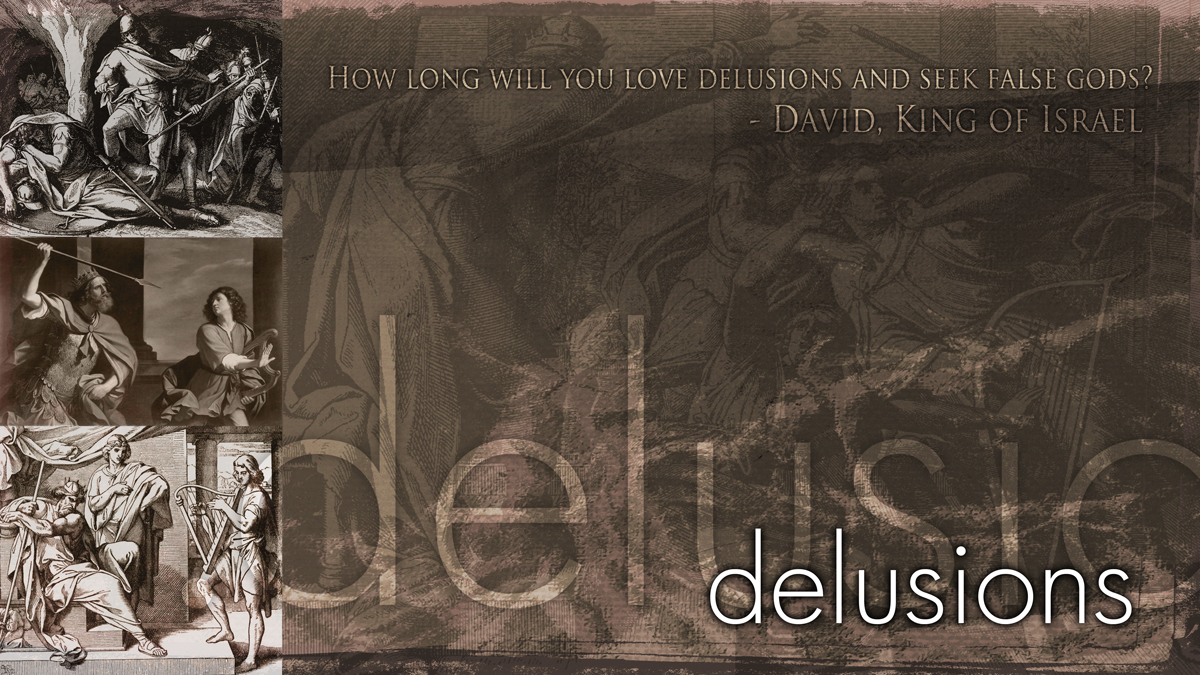 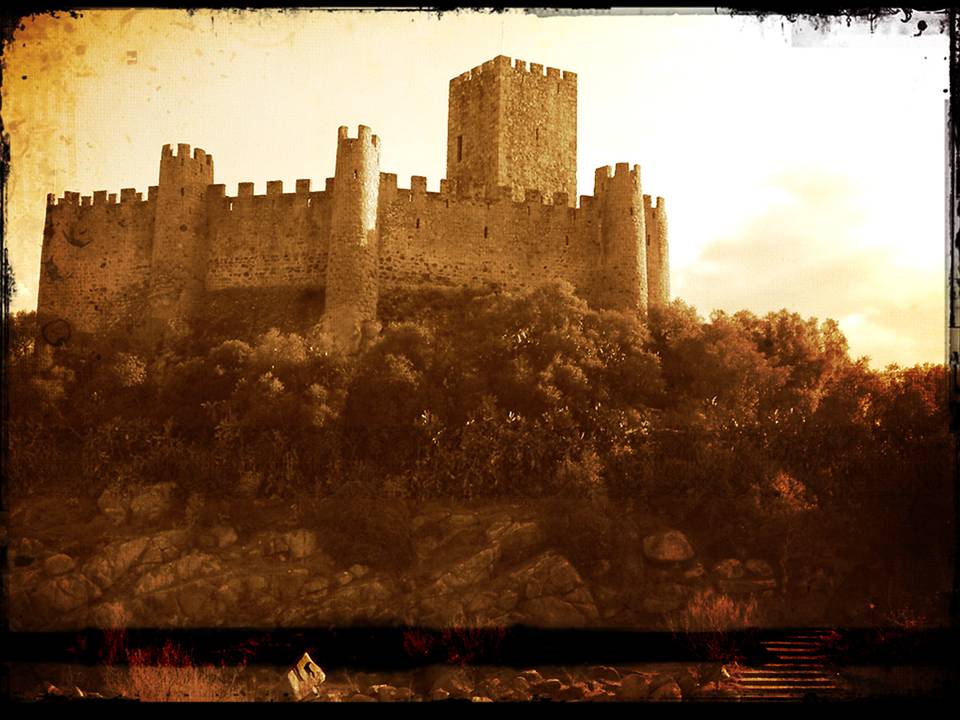 GRACE
in a barren place
Baron Rothschild
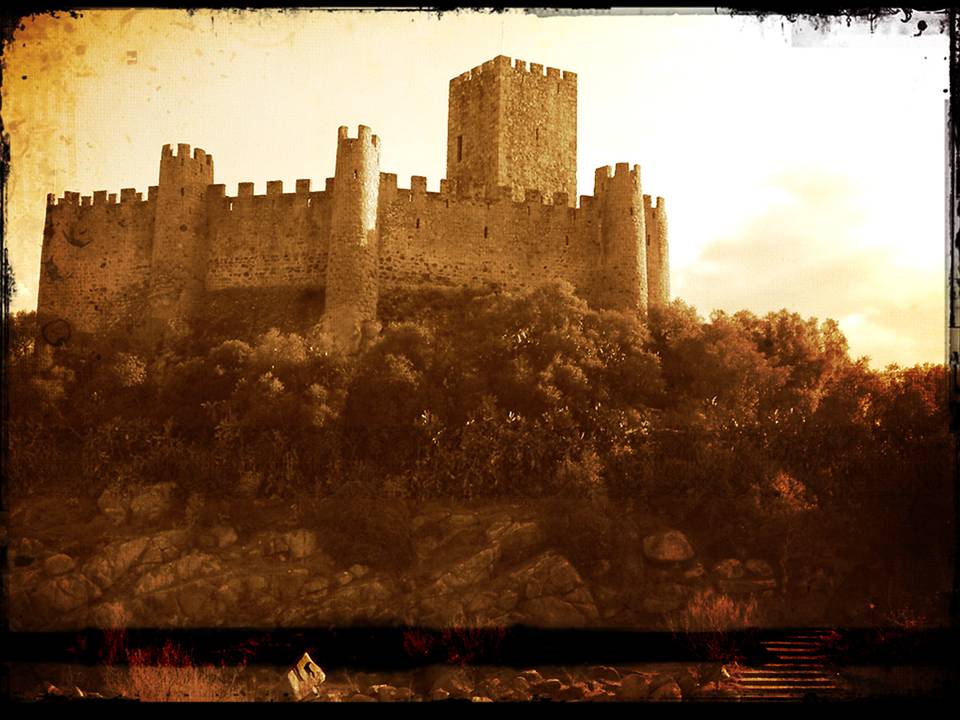 GRACE
in a barren place
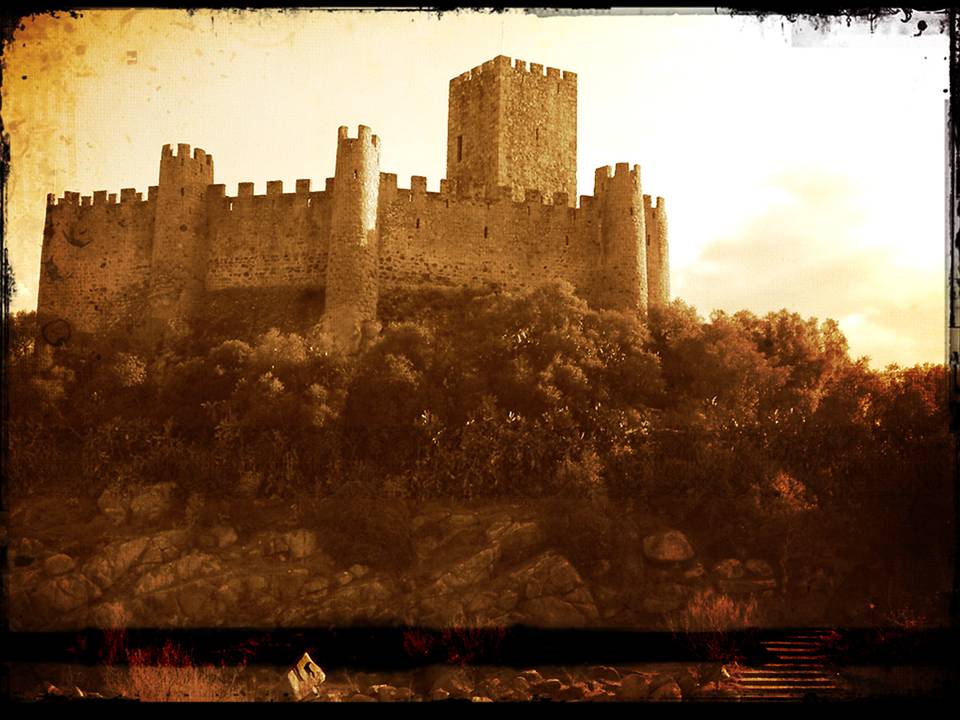 DAVID
A PROMISE KEEPER
DAVID… a man of his word
Therefore each of you must put off falsehood and speak truthfully to his neighbor, for we are all members of one body. 						 					Ephesians 4:25
Do not lie to each other, since you have taken off your old self with its practices. 						 				    Colossians 3:9
The LORD detests lying lips,    but he delights in men who are truthful.						 				    							     Proverbs 12:22
DAVID… a man of his word
Mephibosheth… an object of grace
the LOST SOUGHT
	  the King’s GRACE EXTENDED
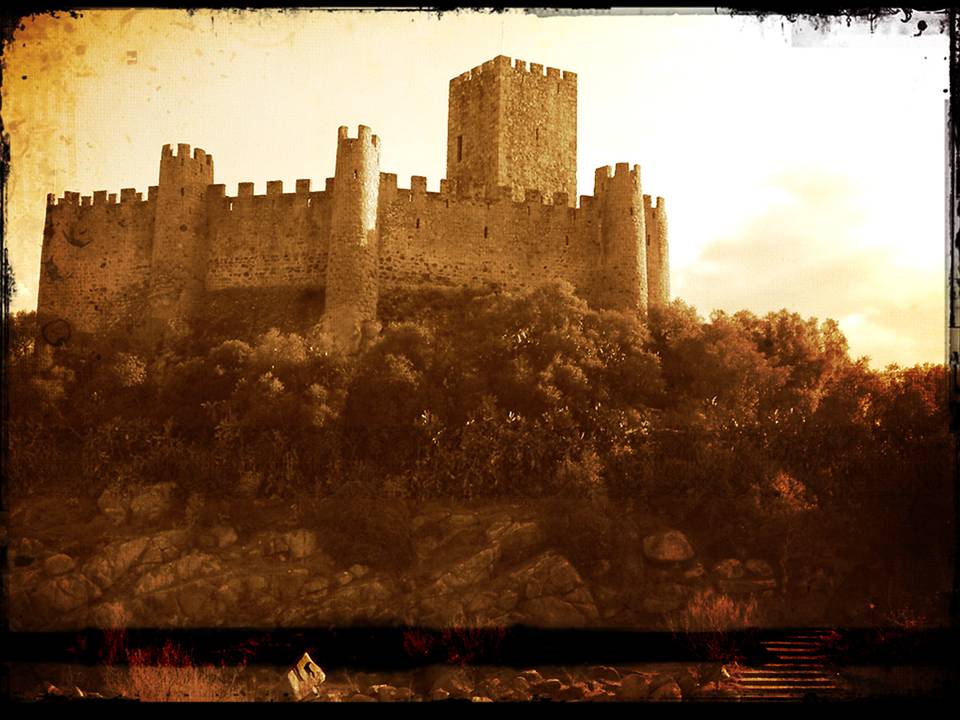 KING
OUR GRACIOUS
He SEARCHED for you
As it is written:
   “There is no one righteous, not even one;   there is no one who understands,    no one who seeks God.  All have turned away,    they have together become worthless; there is no one who does good,    not even one.”			Romans 3:10-12
He SEARCHED for you
He ADOPTED you
“he predestined us to be adopted as his sons through Jesus Christ, in accordance with his pleasure and will”
						Ephesians 1:5
But when the time had fully come, God sent his Son, born of a woman, born under law,  to redeem those under law, that we might receive the full rights of sons.  Because you are sons, God sent the Spirit of his Son into our hearts, the Spirit who calls out, “Abba, Father.”  So you are no longer a slave, but a son; and since you are a son, God has made you also an heir.						Galatians 4:4-7
He SEARCHED for you
He ADOPTED you
He is PREPARING a HOME for you
“Do not let your hearts be troubled. Trust in God; trust also in me.  In my Father’s house are many rooms; if it were not so, I would have told you. 
I am going there to prepare a place for you.  
And if I go and prepare a place for you, I will come back and take you to be with me that you also may be where I am.
						John 14:1-3
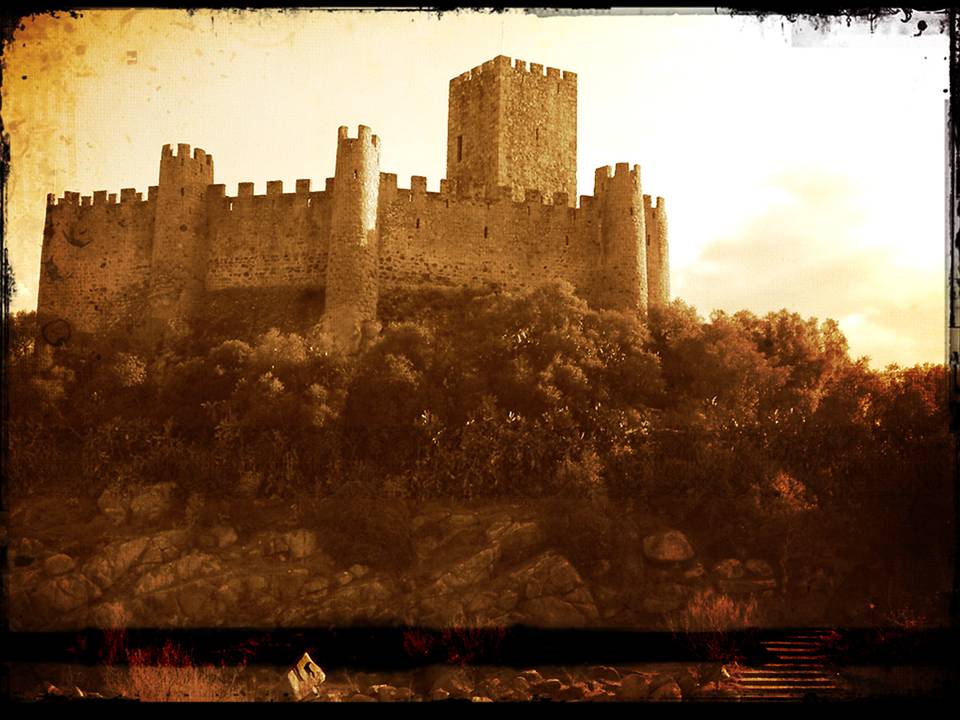 AMAZING
GRACE
an UNEARNED GIFT to an UNWORTHY SINNER
Table of Grace
Hear the good news, 
you’ve been invited
No matter what others say
Your darkest sins will be forgiven
You will always have a place
At the table of grace 
the cup’s never empty
The plate’s always full 
and it’s never too late
So come and be filled 
with love never ending
You’re always welcome 
At the table of grace
So come weak and heavy hearted
Don’t try to hide your earthly scars
In His eyes, we all are equal
Don’t be afraid, come as you are
At the table of grace 
the cup’s never empty
The plate’s always full 
and it’s never too late
So come and be filled 
with love never ending
You’re always welcome 
At the table of grace
So let the first become the last
Let the poor put kings to shame
Their willing hearts 
will be their treasure
By the power of Jesus’ name
At the table of grace 
the cup’s never empty
The plate’s always full 
and it’s never too late
So come and be filled 
with love never ending
You’re always welcome 
At the table of grace
TEMPLE BIBLE CHURCH Used by Permission CCLI #78316
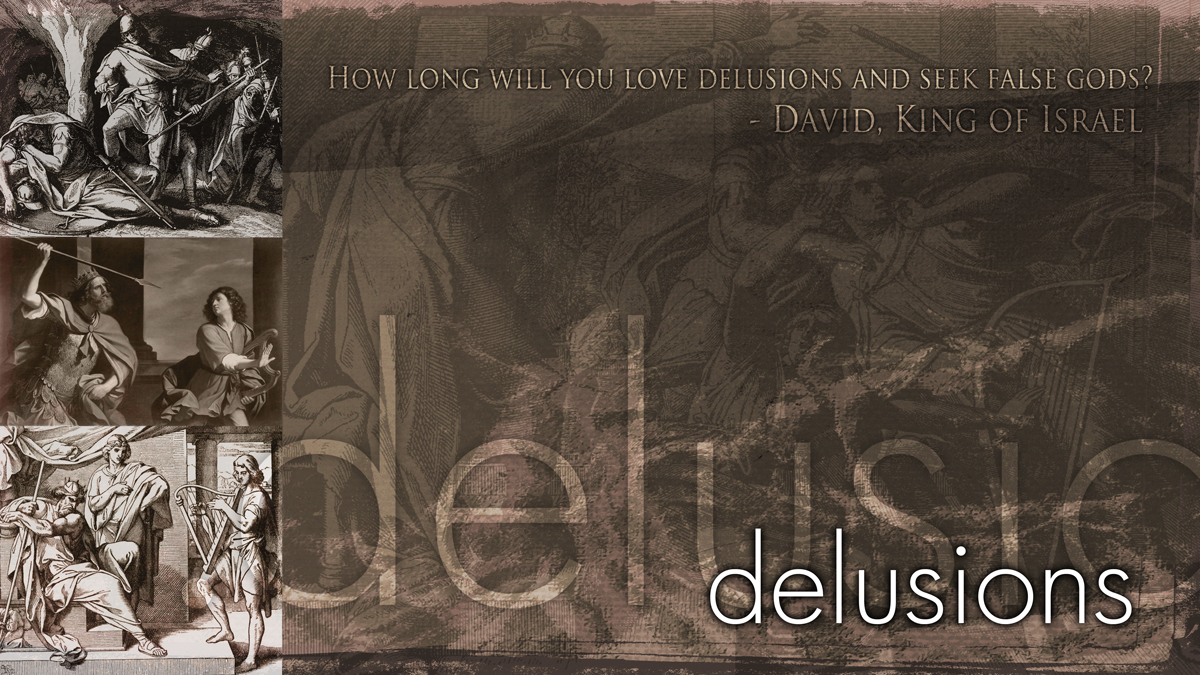